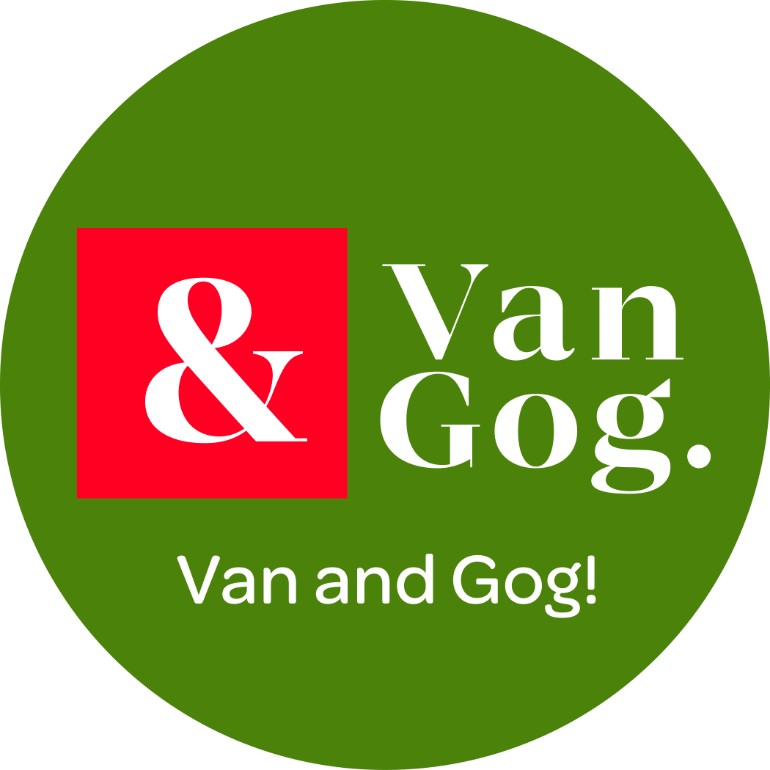 VAN & GOG : 2020
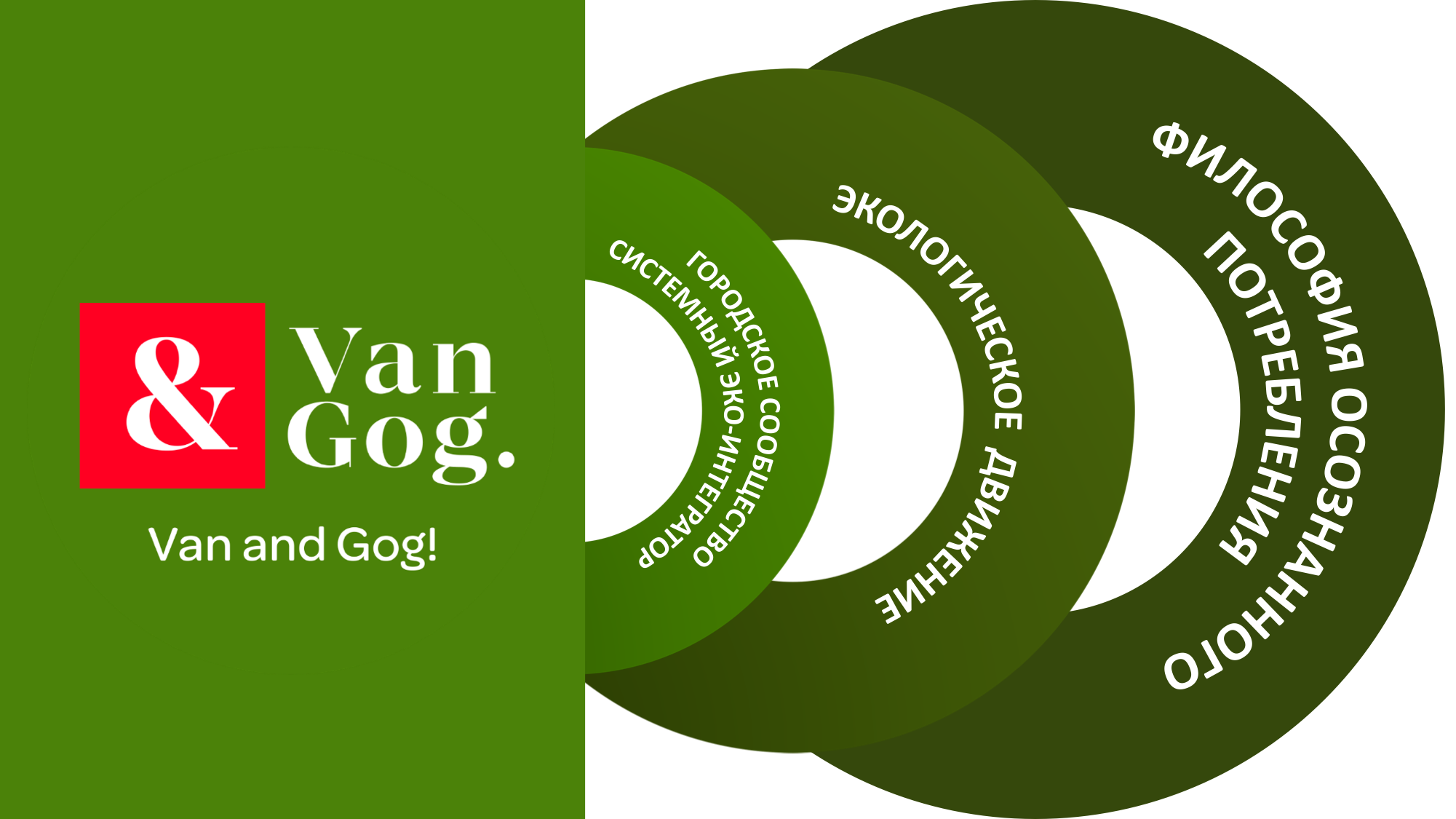 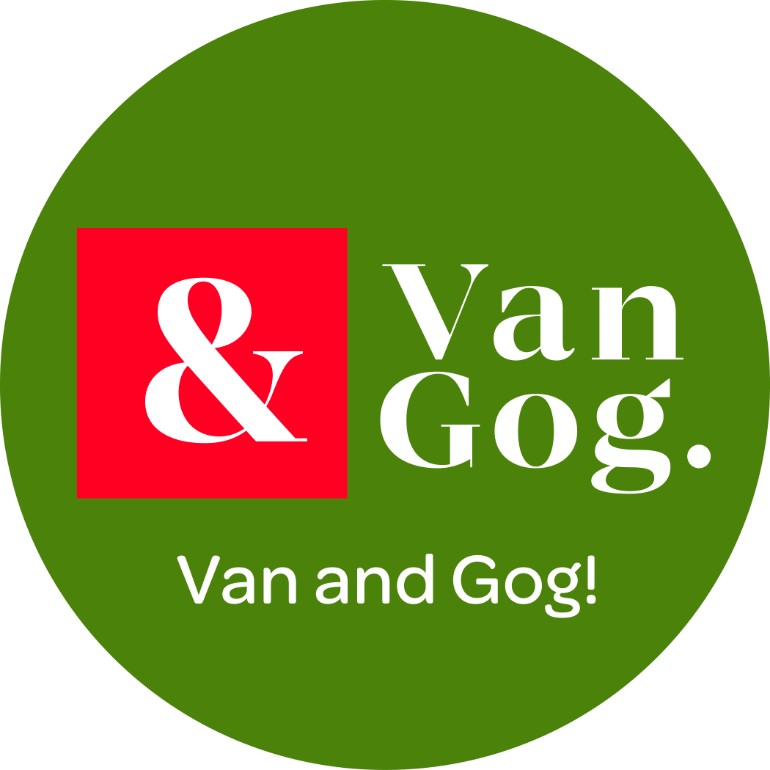 СИСТЕМНЫЙ ЭКО-ИНТЕГРАТОР
=
Объединение компетентных подсистем в единое целое  и обеспечение совместной работы этих подсистем
Цель – создание 
максимально эффективной системы 
управления процессами экологизации 
города ( городов )
Экологизация города
бизнес
производство
системный эко-интегратор
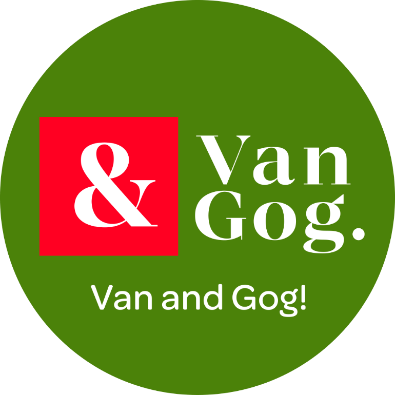 образование
спорт
эко-движения
личные 
инициативы
Приоритеты в деятельности: 2020
Снижение образования отходов
Раздельное накопление отходов и переработка
Уборка отходов в общественных местах
Социальная осознанность потребления
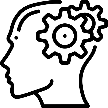 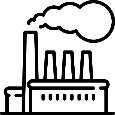 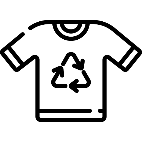 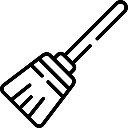 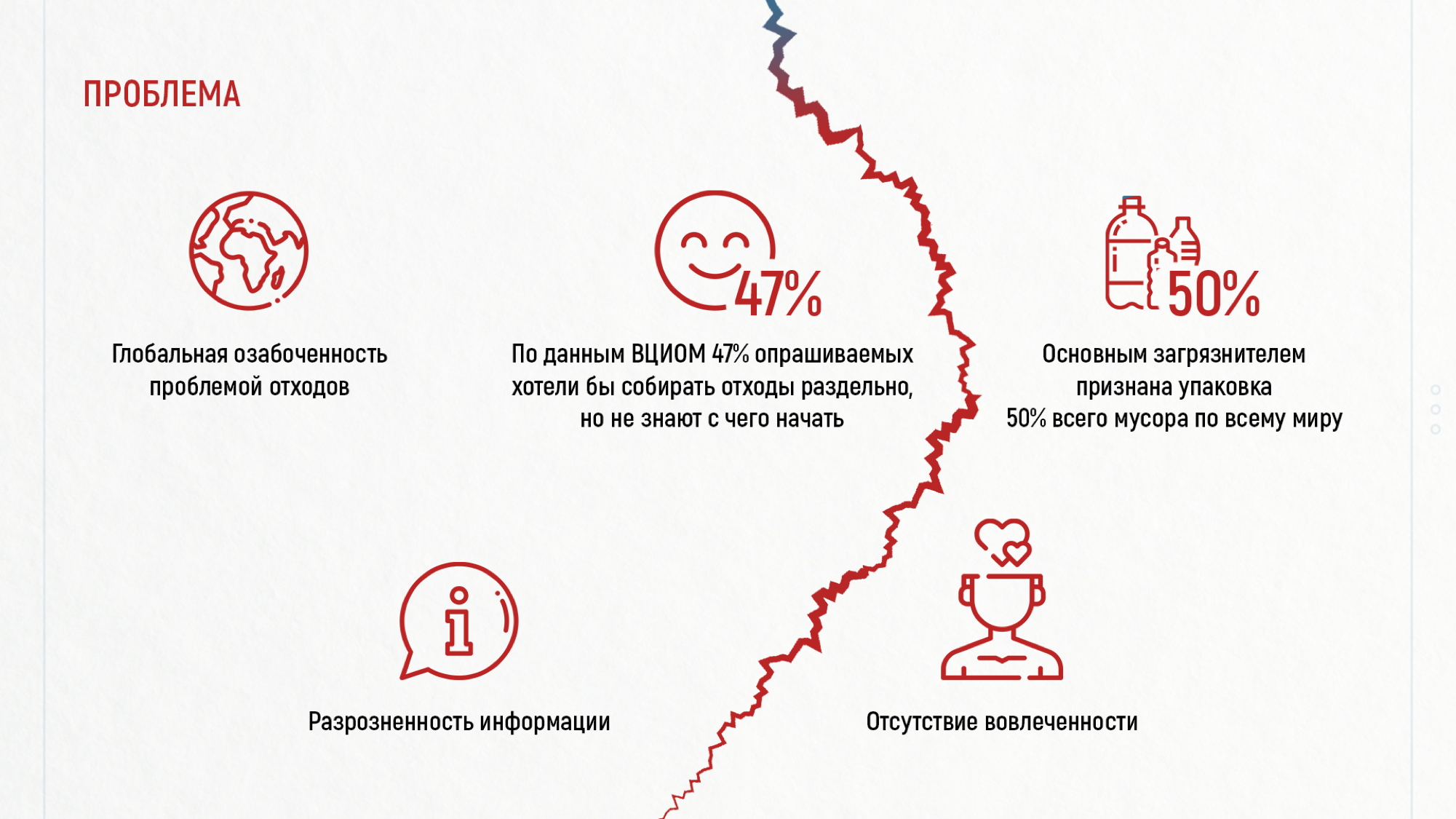 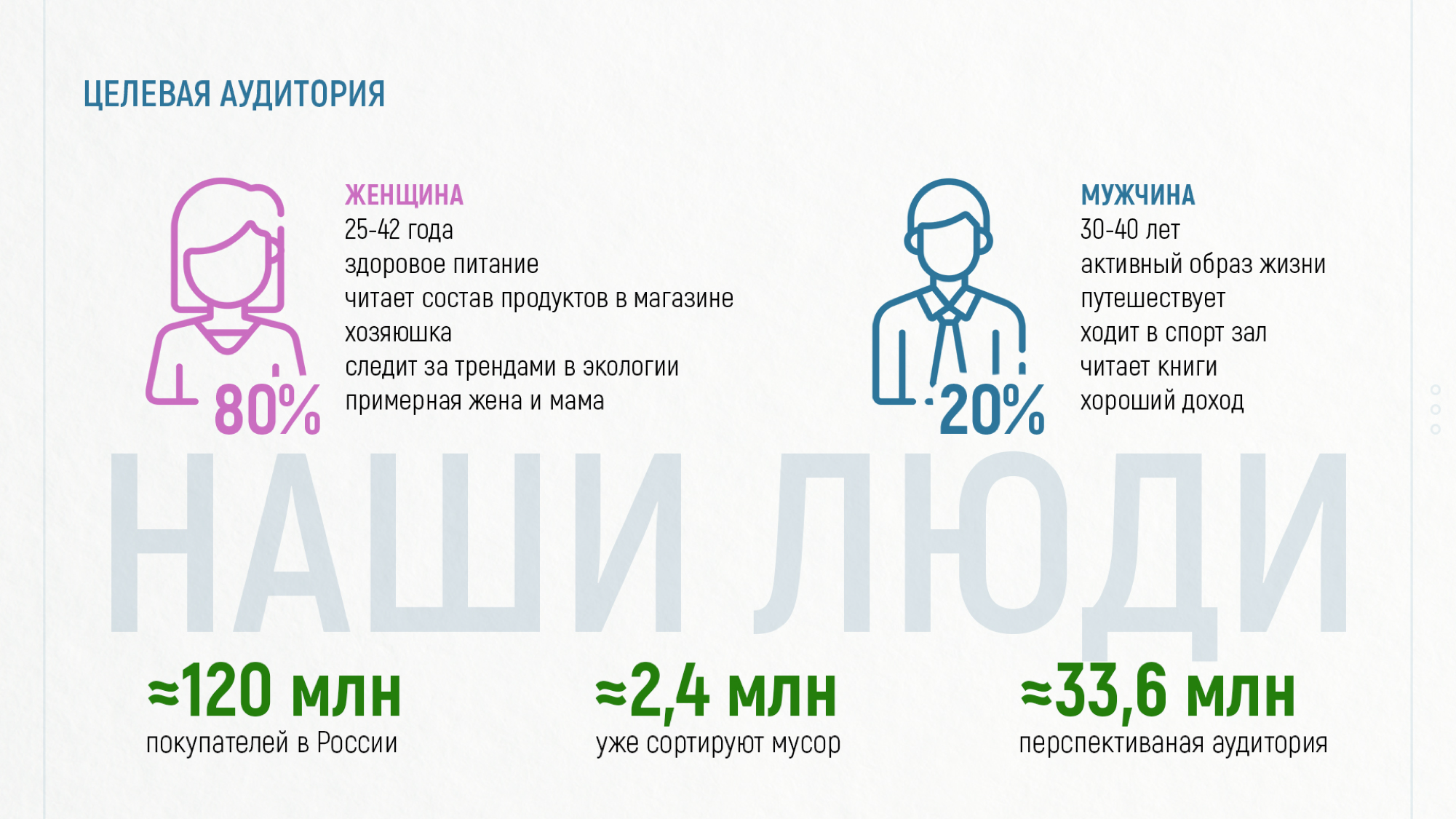 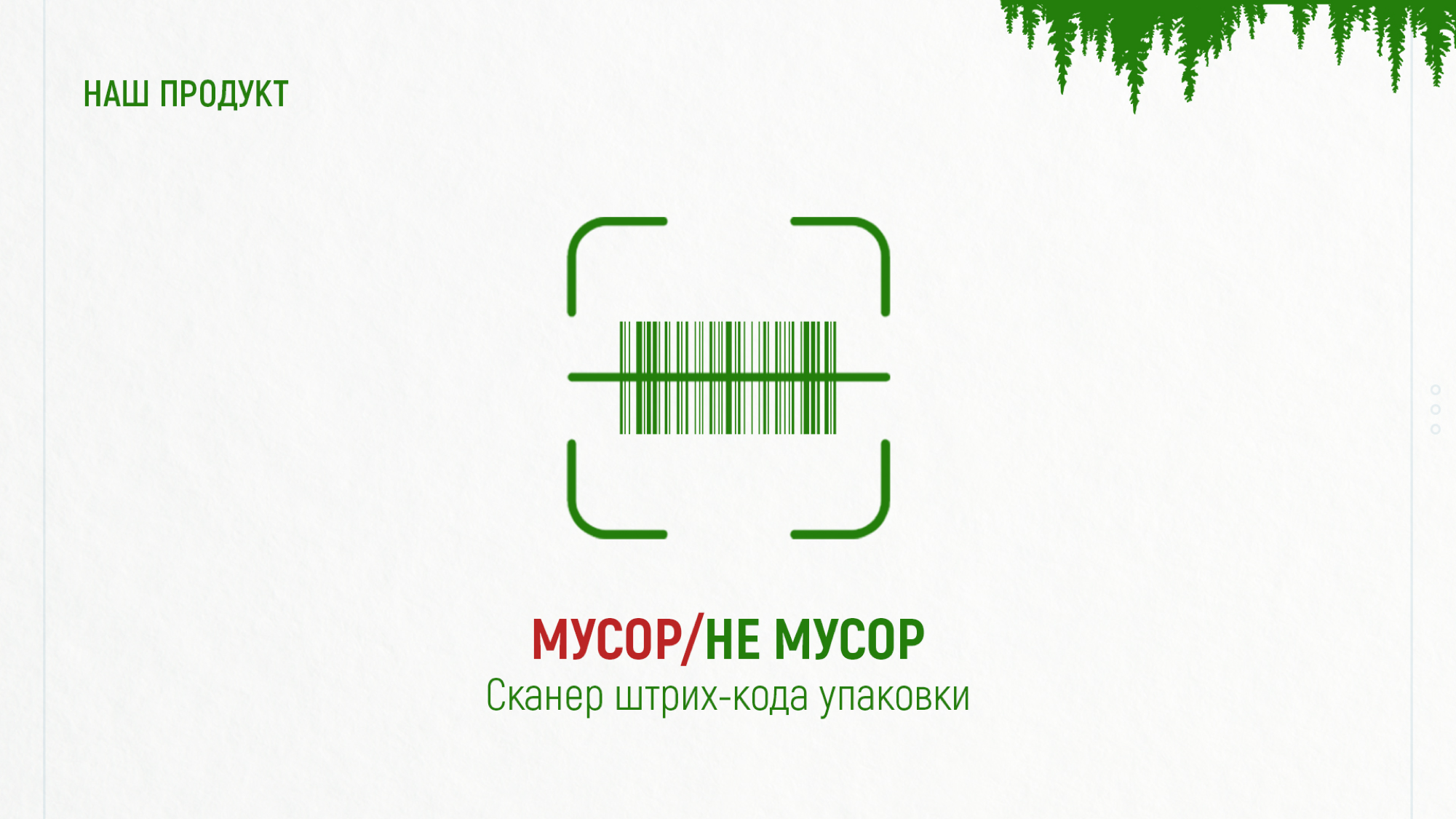 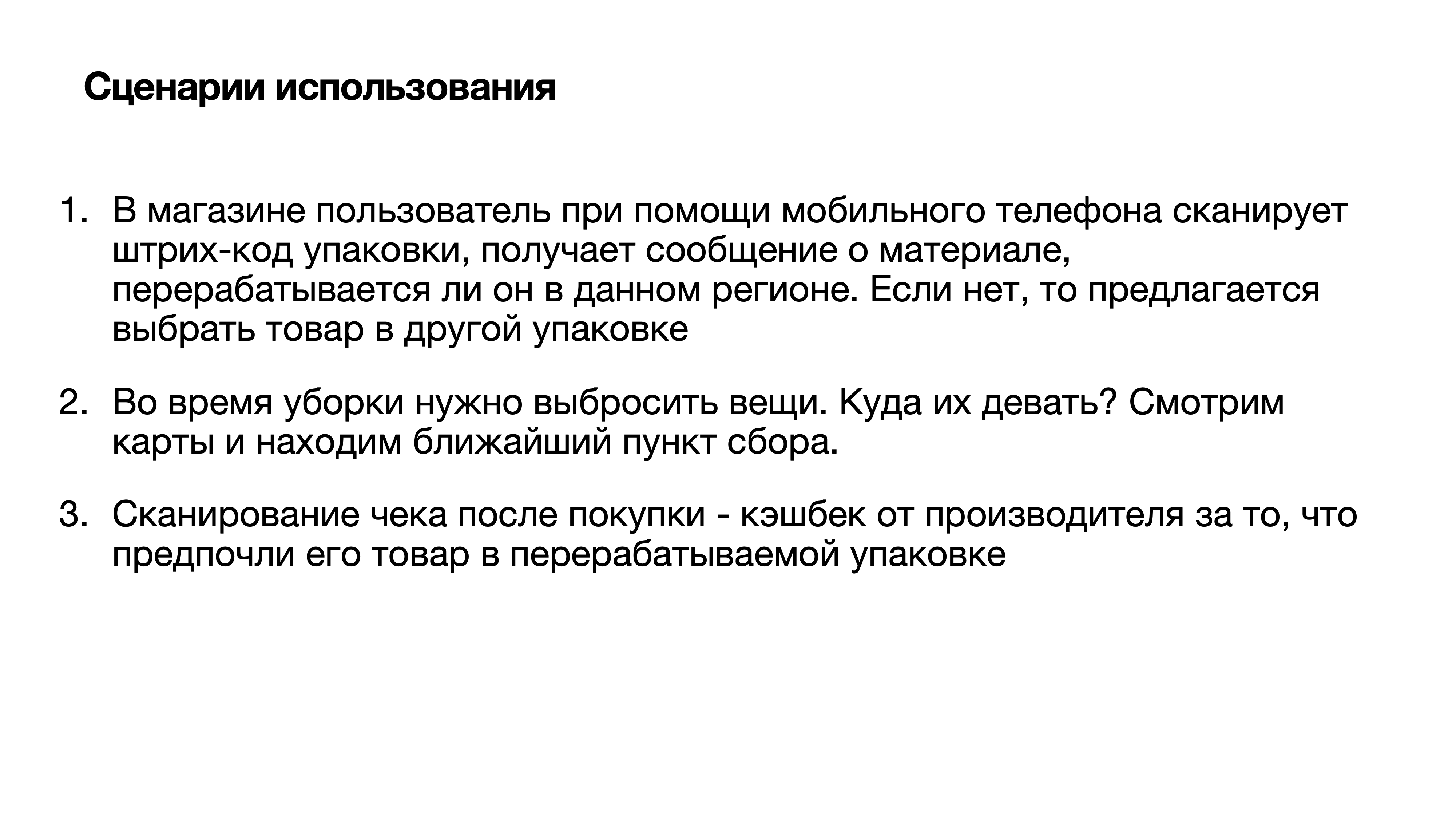 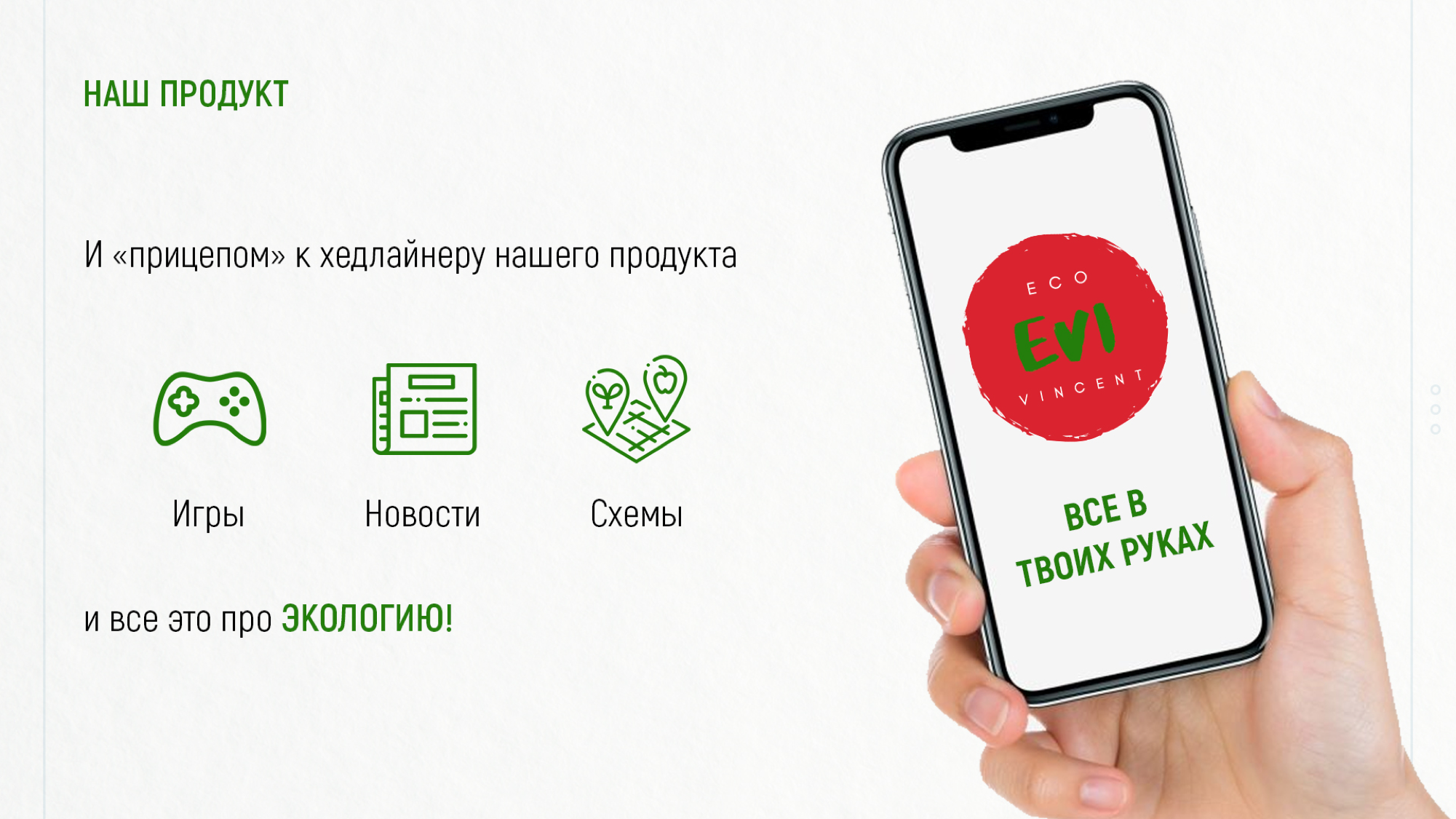 Благодарим за внимание!
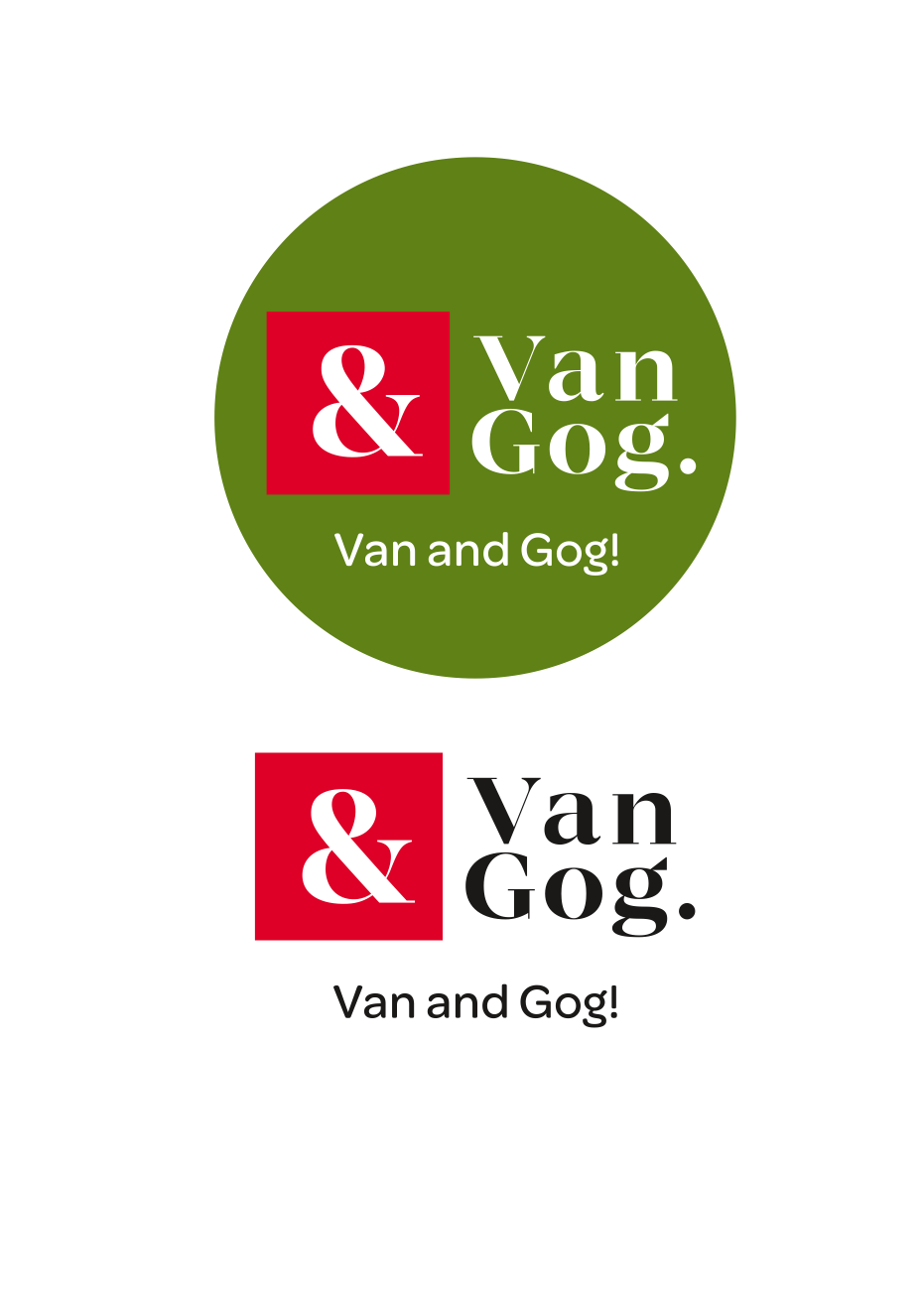 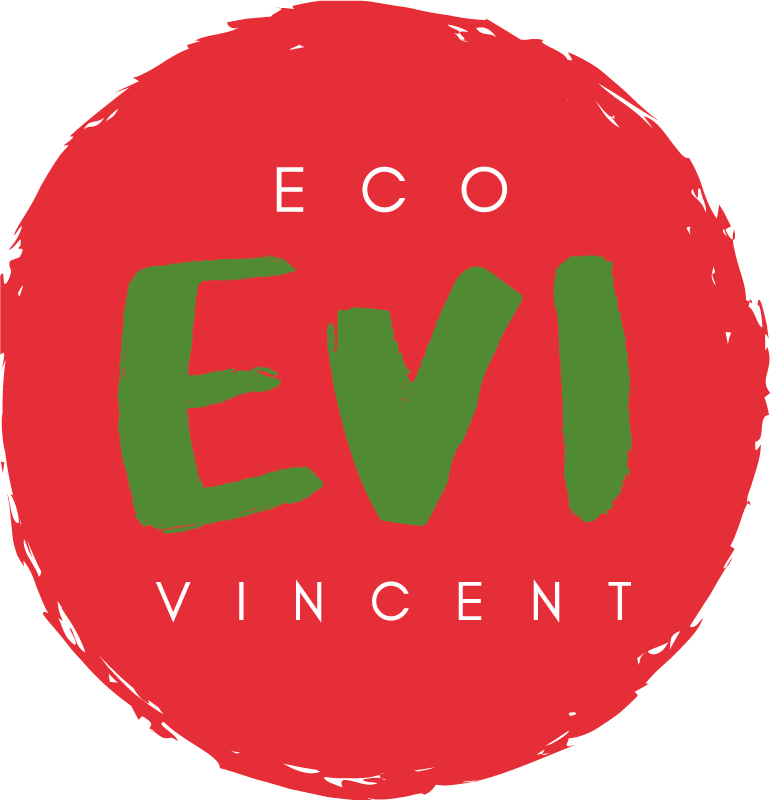 van8gog
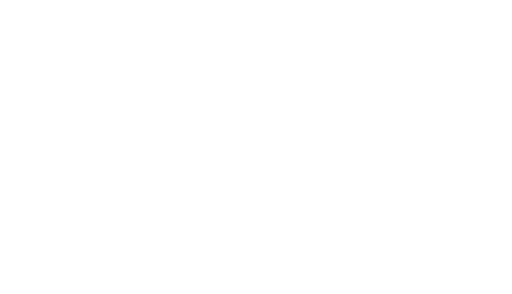 van_and_gog
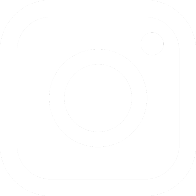 farmerskill